ПРОФФЕССИОНАЛЬНАЯ  КОМПЕТЕНТНОСТЬ  ВОСПИТАТЕЛЯКАК  УСЛОВИЕ  ЭФФЕКТИВНОЙ  КОРРЕКЦИОННО-РАЗВИВАЮЩЕЙ  РАБОТЫ.
Выполнили:
Шокшинская  Елена  Леонидовна
Профессиональная деятельность педагогов ДОУ многогранна и требует определённых знаний, умений, навыков и качеств. В современной педагогической литературе данные знания, умения, навыки и качества объединяются таким понятием как «профессиональная компетентность».
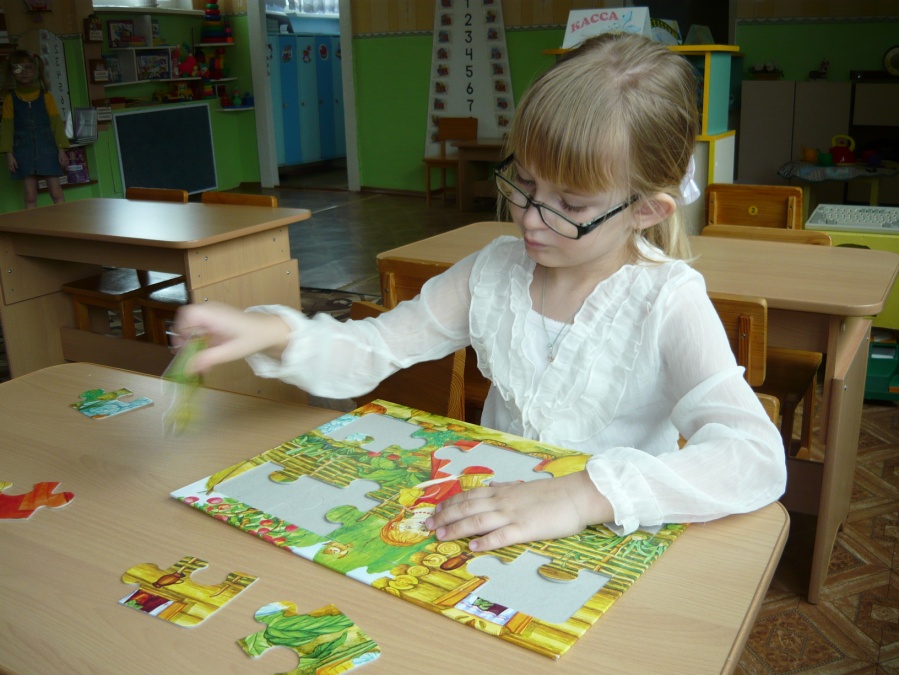 Воспитатель должен быть компетентным в вопросах организации и содержания деятельности по следующим направлениям: 
– воспитательно-образовательной; 
– учебно-методической; 
– социально-педагогической.
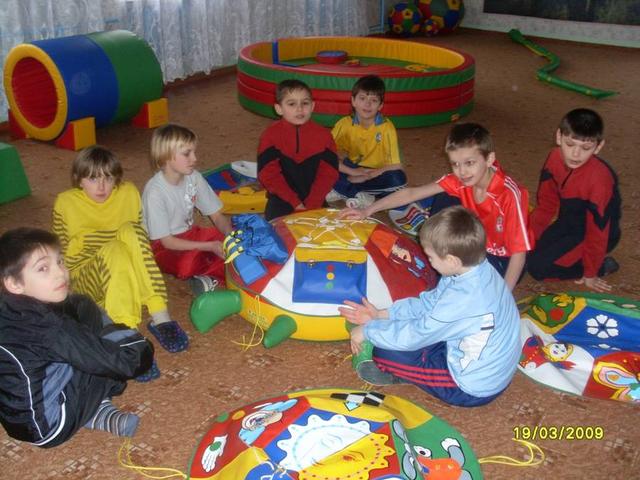 Коррекция в современном понимании - это преодоление или ослабление недостатков психического и физического развития посредством различных психолого-педагогических воздействий.	Коррекционно-развивающая работа – это дополнительная к основному образовательному процессу деятельность, способствующая более эффективному развитию ребенка, раскрытию и реализации его способностей в различных сферах.
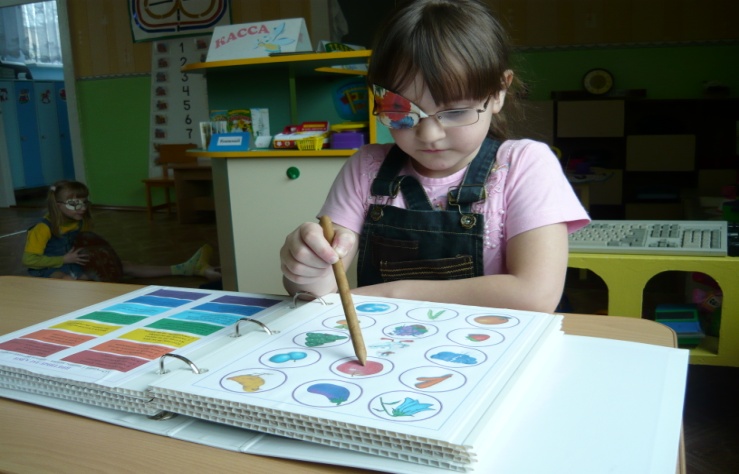 Система  коррекционно-воспитательной  работы,  базируется  на  следующих  принципах: 	1. научность,  системность,  единство  требований  к  построению  системы  воспитания  и  обучения  детей-дошкольников,  доступность  используемых  методов  и  предлагаемого  детям  материала, его  регулярность  и  повторяемость;	2. концентричность  изложения  материала;  		3.создание  условий  для  переноса  сформированных   умений  и  знаний  в  новые  ситуации; 		4.игровая  форма  обучения; 	5. чередование  наглядно-практических  и  словесно-логических  методов  обучения  и  видов  детской  деятельности; 	6.вариативность  и  разнообразие  используемых  форм  обучения  и  коррекционно-педагогических  технологий;	7. активизация  взаимодействия  с  членами  семьи  и  ближайшим  социальным  окружением  ребенка.
Параметром для определения задач коррекционно-развивающей работы является характер отклонения от нормального психического развития, наблюдаемый у ребенка.
По современным представлениям выделяется 6 типов нарушенного развития:
- недоразвитие, моделью которого является умственная отсталость;
-задержанное развитие, 
-поврежденное развитие ( возникшее в результате текущего заболевания или травмы головного мозга);
-дефицитарное развитие, то есть развитие на фоне сенсорного дефекта;
  - искаженное развитие (детский аутизм);
  - дисгармоничное развитие – психопатия 
.
Коррекционные воздействия необходимо строить так:		Во-первых, коррекция должна быть направлена на исправление и доразвитие, а также компенсацию тех психических процессов, которые начали складываться в предыдущий возрастной период и которые являются основой для развития в следующий возрастной период.			Во-вторых, коррекционно-развивающая работа должна создавать условия для эффективного формирования тех психических функций, которые особенно интенсивно развиваются в текущий период детства.				В-третьих, коррекционно-развивающая работа должна способствовать формированию предпосылок для благополучного развития на следующем возрастном этапе. 	В-четвертых, коррекционно-развивающая работа должна быть направлена на гармонизацию развития ребенка на данном возрастном этапе.
Основные этапы коррекционно – развивающей работы индивидуальность, разностороннесть, комплексность, системность коррекционно- педагогического воздействия.
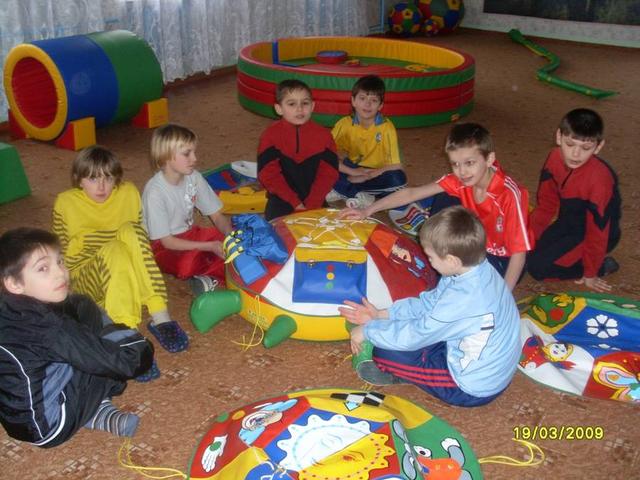 В  дошкольно   образовательных   учреждениях № 21, 30, 32 уделяют большое внимание коррекционно-развивающей работе. В этих ДОУ есть группы для детей с нарушением зрения.
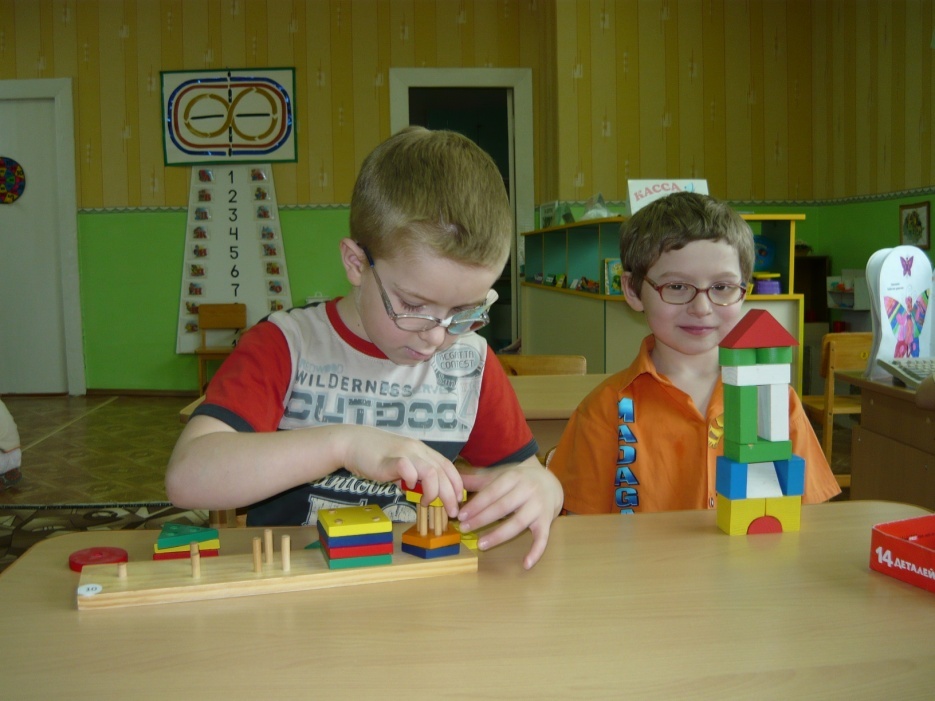 В детских садах № 6, 25 ведётся работа с гипперактивными детьми.
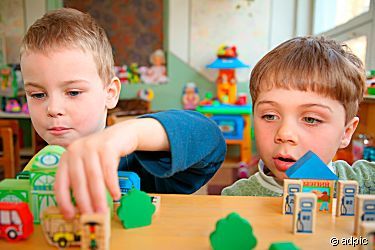 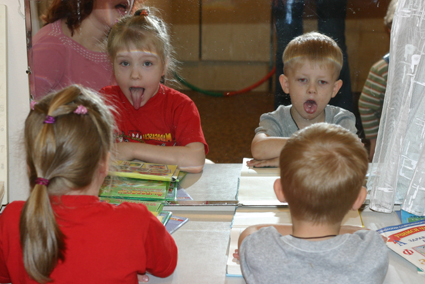 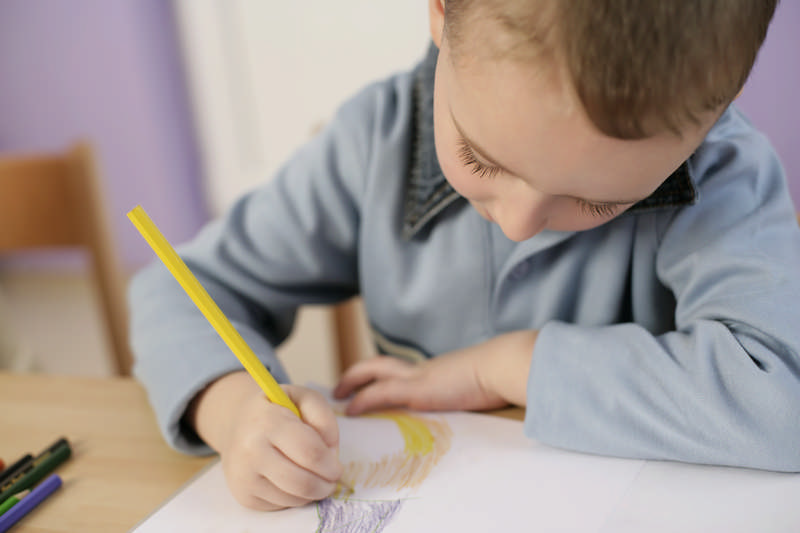 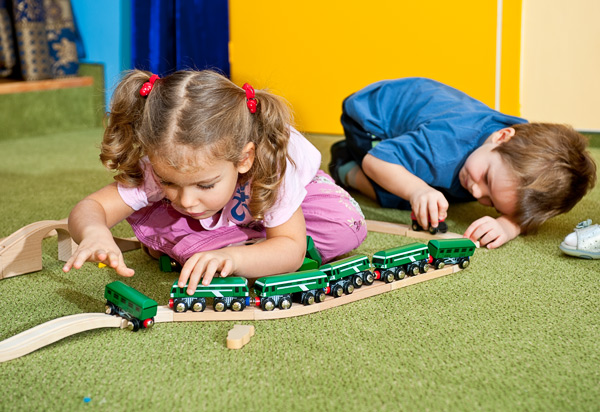 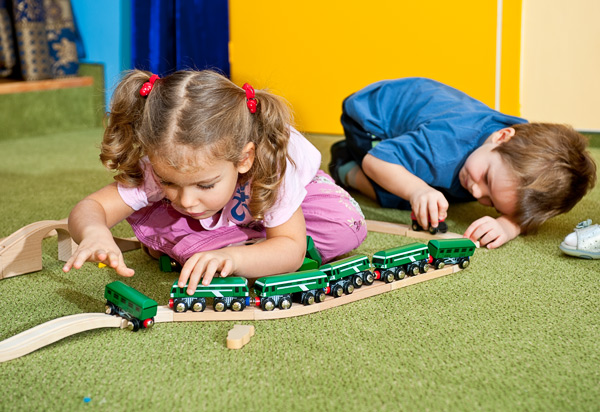 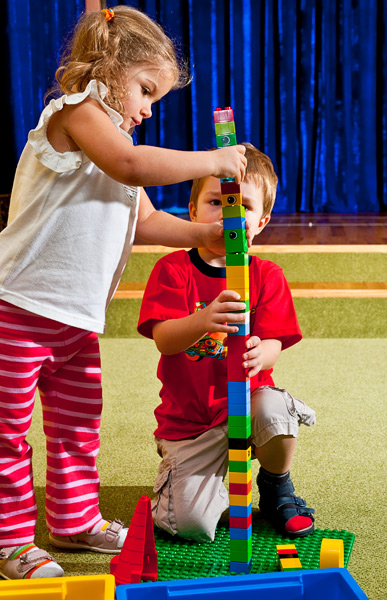 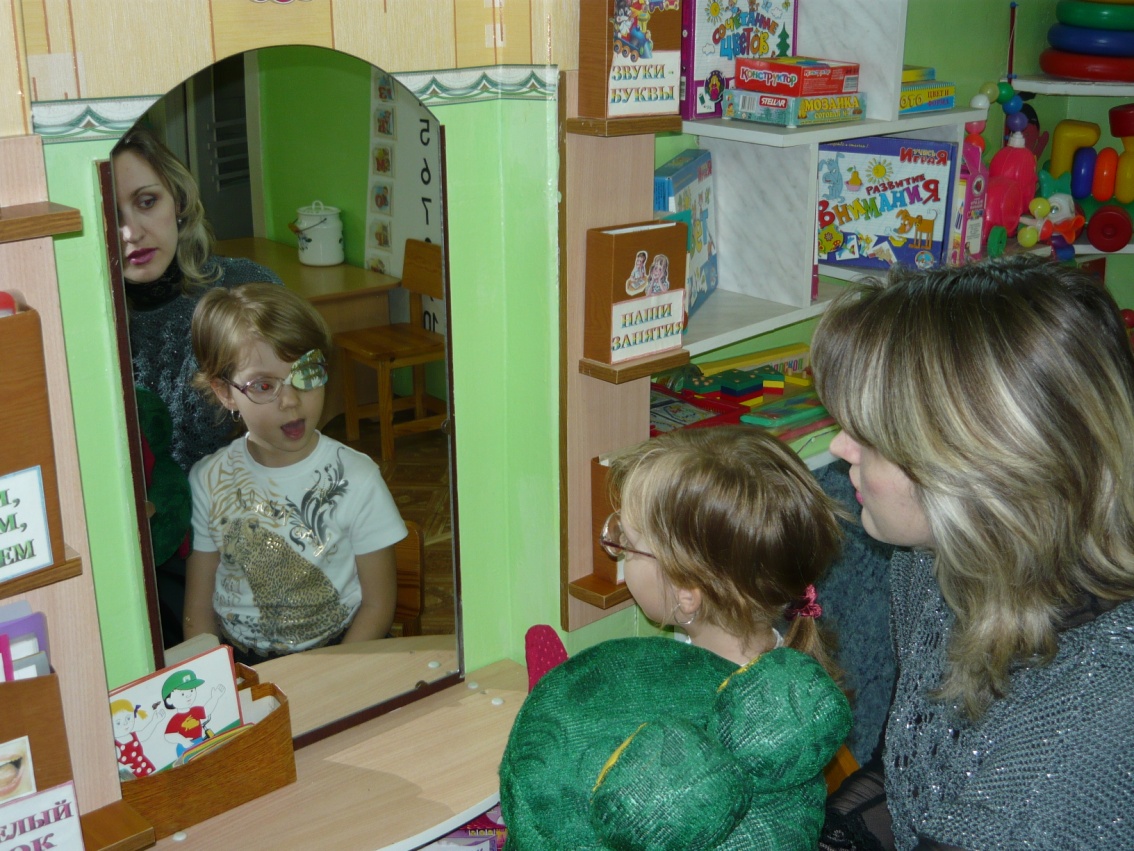